PHY 712 Electrodynamics
11-11:50 AM  Online

Notes for Lecture 20:
Chap. 8 in Jackson – Wave Guides
TEM, TE, and TM modes
Justification for boundary conditions; behavior of waves near conducting surfaces
03/04/2022
PHY 712  Spring 2022 -- Lecture 20
1
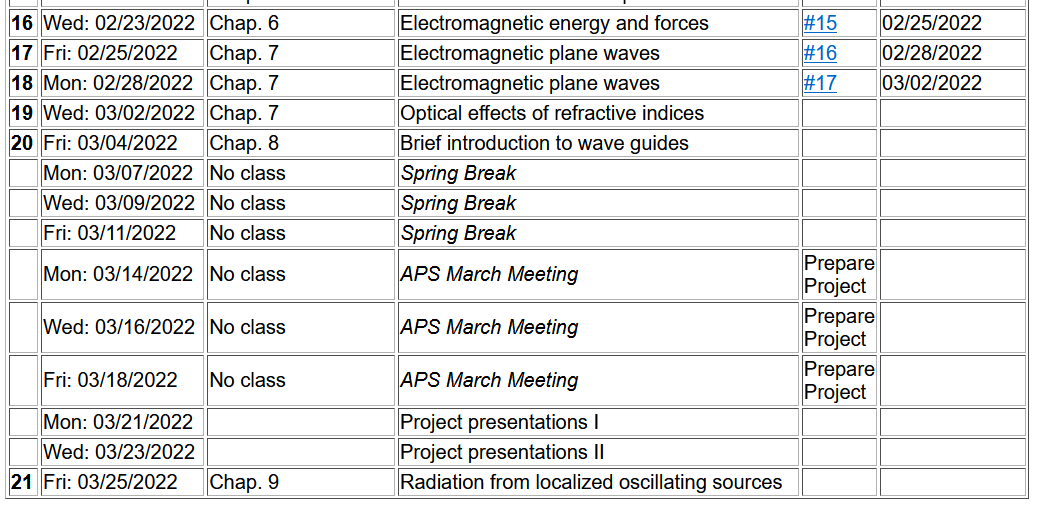 03/04/2022
PHY 712  Spring 2022 -- Lecture 20
2
Maxwell’s equations
03/04/2022
PHY 712  Spring 2022 -- Lecture 20
3
Analysis of Maxwell’s equations without sources  -- continued:
03/04/2022
PHY 712  Spring 2022 -- Lecture 20
4
Analysis of Maxwell’s equations without sources  -- continued:
    Both E and B fields are solutions to a wave equation:
03/04/2022
PHY 712  Spring 2022 -- Lecture 20
5
Analysis of Maxwell’s equations without sources  -- continued:
Note:  e, m, n, k can all be complex; for the moment we will assume that they are all real (no dissipation).
For real 
e, m, n, k
03/04/2022
PHY 712  Spring 2022 -- Lecture 20
6
Analysis of Maxwell’s equations without sources  -- continued:
E0
B0
k
03/04/2022
PHY 712  Spring 2022 -- Lecture 20
7
Transverse electric and magnetic waves  (TEM)
TEM modes describe electromagnetic waves in lossless media and vacuum
E0
B0
k
For real 
e, m, n, k
03/04/2022
PHY 712  Spring 2022 -- Lecture 20
8
Effects of complex dielectric; fields near the surface on an ideal conductor
03/04/2022
PHY 712  Spring 2022 -- Lecture 20
9
Some details:
03/04/2022
PHY 712  Spring 2022 -- Lecture 20
10
Fields near the surface on an ideal conductor -- continued
“skin depth”
03/04/2022
PHY 712  Spring 2022 -- Lecture 20
11
Some representative values of skin depth
Ref: Lorrain2 and Corson
03/04/2022
PHY 712  Spring 2022 -- Lecture 20
12
Relative energies associated with field
03/04/2022
PHY 712  Spring 2022 -- Lecture 20
13
Fields near the surface on an ideal conductor -- continued
r||
0
z
03/04/2022
PHY 712  Spring 2022 -- Lecture 20
14
Fields near the surface on an ideal conductor -- continued
r||
0
z
03/04/2022
PHY 712  Spring 2022 -- Lecture 20
15
Boundary values for ideal conductor
At the boundary of an ideal conductor, the E and H fields decay in the direction normal to the interface.
H0
03/04/2022
PHY 712  Spring 2022 -- Lecture 20
16
Wave guides – dielectric media with one or more metal boundary
Continuity conditions for fields near metal boundaries --
E
H
Waveguide terminology
TEM:  transverse electric and magnetic (both E and H fields are perpendicular to wave propagation direction)
TM: transverse magnetic (H field is perpendicular to wave propagation direction)
TE: transverse electric (E field is perpendicular to wave propagation direction)
03/04/2022
PHY 712  Spring 2022 -- Lecture 20
17
Analysis of rectangular waveguide
Boundary conditions at surface of waveguide:
      Etangential=0,   Bnormal=0
y
x
z
Cross section view
b
a
03/04/2022
PHY 712  Spring 2022 -- Lecture 20
18
Analysis of rectangular waveguide
y
x
z
03/04/2022
PHY 712  Spring 2022 -- Lecture 20
19
Solution of Maxwell’s equations within the pipe:
F = E  or H
propagation along z.
03/04/2022
PHY 712  Spring 2022 -- Lecture 20
20
Maxwell’s equations within the pipe in terms of all 6 components:
03/04/2022
PHY 712  Spring 2022 -- Lecture 20
21
TE modes for rectangular wave guide continued:
03/04/2022
PHY 712  Spring 2022 -- Lecture 20
22
Solution for m=n=1
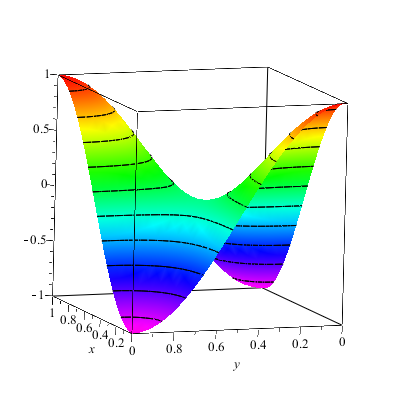 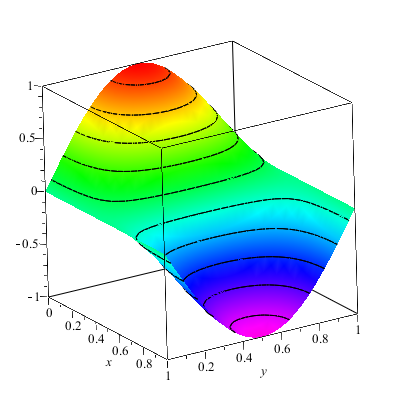 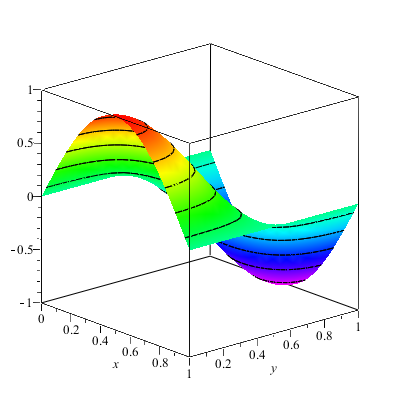 03/04/2022
PHY 712  Spring 2022 -- Lecture 20
23
Solution for m=n=1
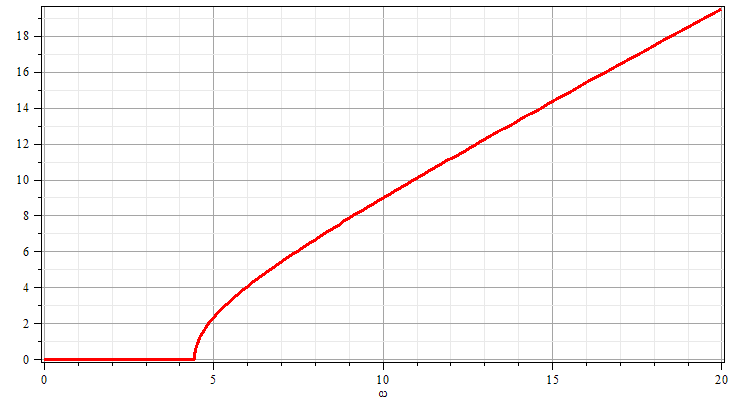 k
w
03/04/2022
PHY 712  Spring 2022 -- Lecture 20
24
Resonant cavity
y
x
z
03/04/2022
PHY 712  Spring 2022 -- Lecture 20
25
25
Resonant cavity
y
x
z
03/04/2022
PHY 712  Spring 2022 -- Lecture 20
26
Wave guides – dielectric media with one or more metal boundary
Coaxial cable
   TEM modes
Simple optical pipe
   TE or TM modes
k
k
E
H
Waveguide terminology
TEM:  transverse electric and magnetic (both E and H fields are perpendicular to wave propagation direction)
TM: transverse magnetic (H field is perpendicular to wave propagation direction)
TE: transverse electric (E field is perpendicular to wave propagation direction)
03/04/2022
PHY 712  Spring 2022 -- Lecture 20
27
Wave guides
Top view:
z
m e
Inside medium, m e assumed to be real
a
b
Coaxial cable
   TEM modes
(following problem 8.2 in Jackson’s text)
03/04/2022
PHY 712  Spring 2022 -- Lecture 20
28
Electromagnetic waves in a coaxial cable -- continued
Top view:
m e
a
r
f
b
03/04/2022
PHY 712  Spring 2022 -- Lecture 20
29
Electromagnetic waves in a coaxial cable -- continued
Top view:
m e
a
r
f
b
03/04/2022
PHY 712  Spring 2022 -- Lecture 20
30